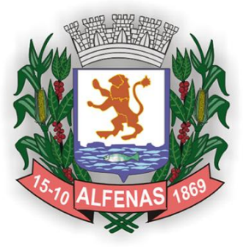 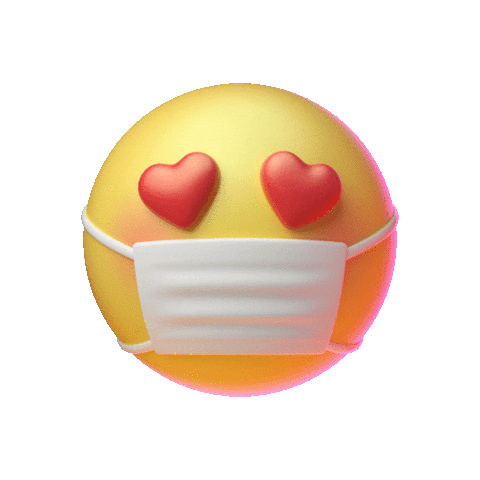 Ensino Fundamental I3º anoLíngua Portuguesa
Secretaria Municipal de Educação e Cultura de Alfenas
2020
ATENÇÃO!!!
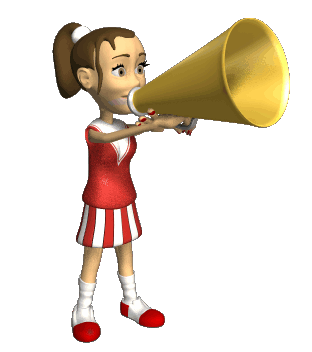 NÃO HÁ NECESSIDADE DE REALIZAR A IMPRESSÃO DESTE
 MATERIAL;

AS ATIVIDADES NÃO SÃO OBRIGATÓRIAS;

OS(AS) ALUNOS (AS) IRÃO REVER ESTAS ATIVIDADES NA VOLTA
 ÀS AULAS.
Olá, criança! Tudo bem com você? Espero que sim! 
Meu nome é Cecília. Você acredita que de tanto brincar com o celular, tablete e vídeo game, fiquei com a cabeça quadrada?! Não quero que você fique assim. É muuuuito ruim! Desta maneira, vou pedir para você ler a minha história e, em seguida, realizar as atividades que foram propostas. Fiquei sabendo, que foi preparado, com muito carinho, e, além das atividades, têm brincadeiras redondinhas. Tenho certeza que você vai amar! Não vai perder essa oportunidade de estudar brincando né? Se cuida!
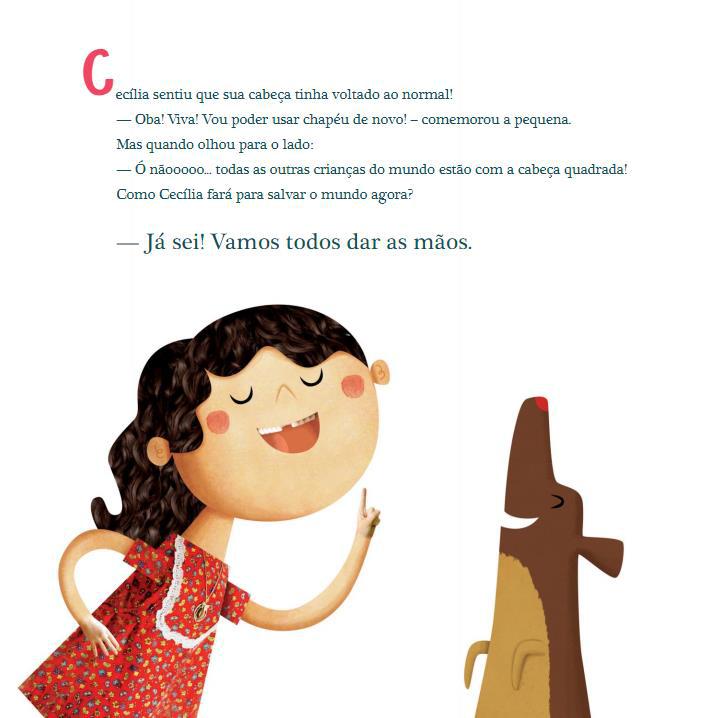 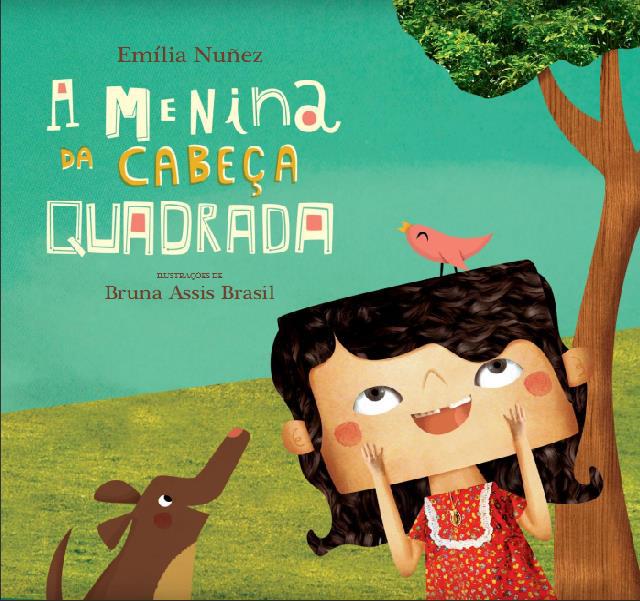 01
Qual a música que Cecília cantou para que as crianças voltassem a ter a cabeça redonda?
A
Fui no Itororó
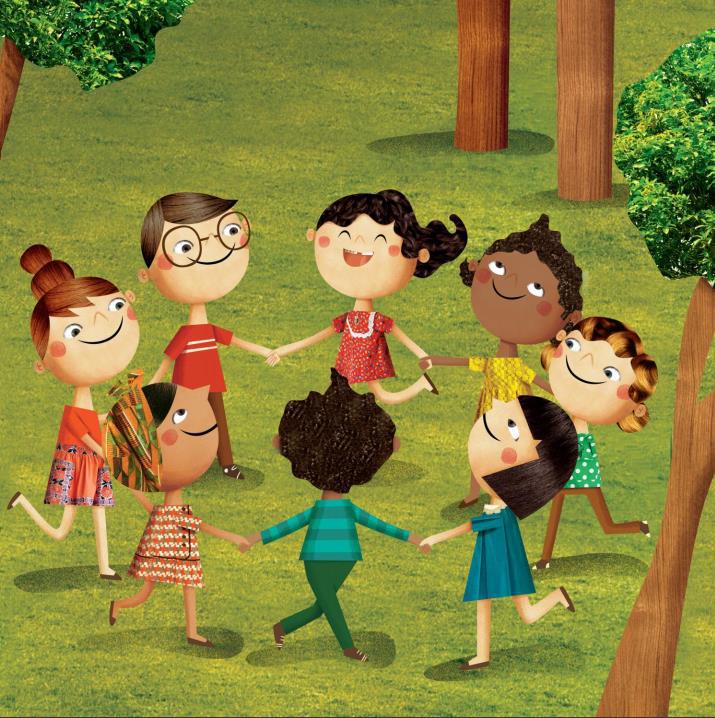 B
Capelinha de Melão
C
A canoa virou .
D
Ciranda Cirandinha
Dica: 
Relembre as canções, faça uma live,solte a voz e registre este momento!!!
Corre cotia musical


Os participantes sentam-se em uma roda e cobrem os olhos. Um deles anda em volta com um lenço na mão para deixar atrás de um dos amigos. E vai cantando a música:
Corre cotiaNa casa da tiaCorre cipóNa casa da vóLencinho branco, caiu no chão
Moça bonita do meu coração.
O participante que achar o lenço atrás, corre atrás do que jogou. Quando pegá-lo, ele vira o "cantador", o outro se senta e a brincadeira recomeça.
Sugestões de músicas
Sabiá lá na gaiolaFez um buraquinhoVoou, voou, voou, voouE a menina que gostavaTanto do bichinhoChorou, chorou, chorou, chorou
O pião entrou na roda, ô piãoRoda, piãoBambeia, ô pião
Sapateia no tijolo, ô piãoRoda, piãoBambeia, ô pião
O cravo brigou com a rosaDebaixo de uma sacadaO cravo saiu feridoE a rosa despedaçada
O cravo ficou doenteE a rosa foi visitarO cravo teve um desmaioE a rosa pôs-se a chorar
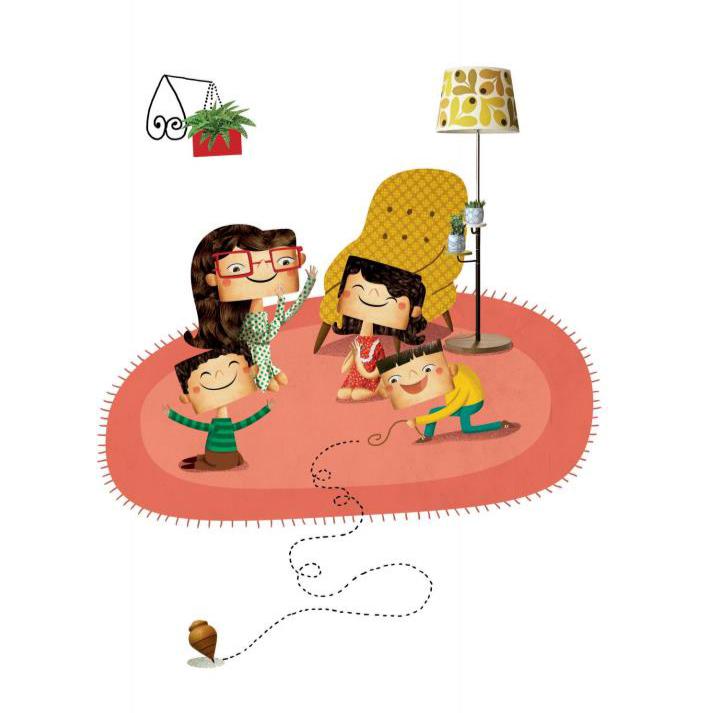 Luna vai brincar na amarelinha. Ela precisa encontrar palavras que terminem com as sílabas NA-ÇO- DA. Marque a letra correta.
02
A
Menina-Cama-Escova
CABEÇA
B
Menina-Palhaço-Quadrada.
ESCOVA
FIGO
C
Palhaço-Cabeça-Cama
CABAÇA
D
Quadrada-Fada-Cabaça-
Ahhh!
Rapidinho vou encontrar!!!
PALHAÇO
QUADRADA
CAMA
Resolva as atividades em seu caderno
MENINA
CASA
CADEIRA
Amarelinha das frases
Desenhar no chão uma amarelinha;
Em cada espaço, deverá escrever uma palavra, conforme orientação abaixo;
Deverá pular nos espaços com um ou dois pés,  formando uma frase;
Depois leia a frase que formou;
O vencedor será quem conseguir formar mais frases.
CHEGADA
LER
BOLA
FRUTAS
BONITA
CANTAR
GOSTO
FELIZ
DE
A
UMA
VIDA
É
SOU
BRINCAR
TENHO
UM
EU
LIVRO
FADA
GATO
ENTRADA
03
Nina e Guto aprendem enquanto brincam. Eles precisam encontrar palavras para formar o nome do livro.
O nome do livro é:
A
C
A menina tem cabeça quadrada
Quadrada é a cabeça da menina
B
D
A menina da cabeça quadrada
A cabeça da menina é quadrada
CABEÇA
A
MENINA
DA
REDONDA
AMIGO
O
QUADRADA
Resolva as atividades em seu caderno
Silabando na corda
Escreva em várias  fichas coloridas  palavras diversas, conforme orientação abaixo;
A criança deverá escolher uma ficha;
Em seguida, pular a corda de acordo com o número de sílabas da palavra escolhida, separando-as : TO-MA-TE em voz alta.
TOMATE
VIOLA
BETERRABA
SABONETE
BISCOITO
LAMPIÃO
CARROÇA
ABAJUR
04
Lili pergunta para seus amigos: Qual é a palavra que rima com coelho?
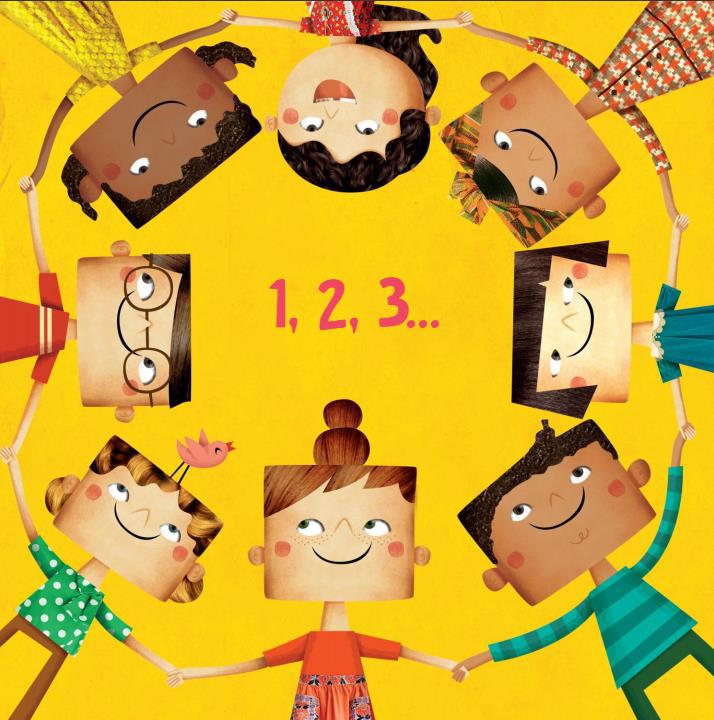 A
ESPELHO
B
SORVETE
C
JORNAL
.
COELHO
D
PIÃO
Resolva as atividades em seu caderno
Dado das Rimas

Escrever no dado diversas palavras;
Em roda passar o dado, cantando a canção:
Lá vai o dado passar na roda
Passar de pressa  e sem demora
Quem estiver com o dado na mão 
Escolha  uma palavra que rime então
A criança que ficar com o dado na mão, deverá escolher uma palavra do dado e falar outra palavra que rime com a palavra escolhida. Exemplo: FLANELA RIMA COM PANELA.
Modelo para confecção do dado






                                        

                       fig:1                                   fig:2                                   fig:3
BEZERRO
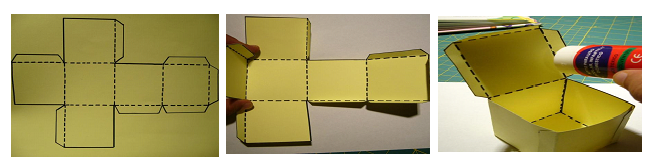 FLANELA
CARROÇA
GIFARA
PALHAÇO
AMEIXA
05
Marque a letra onde a frase está escrita corretamente.
A
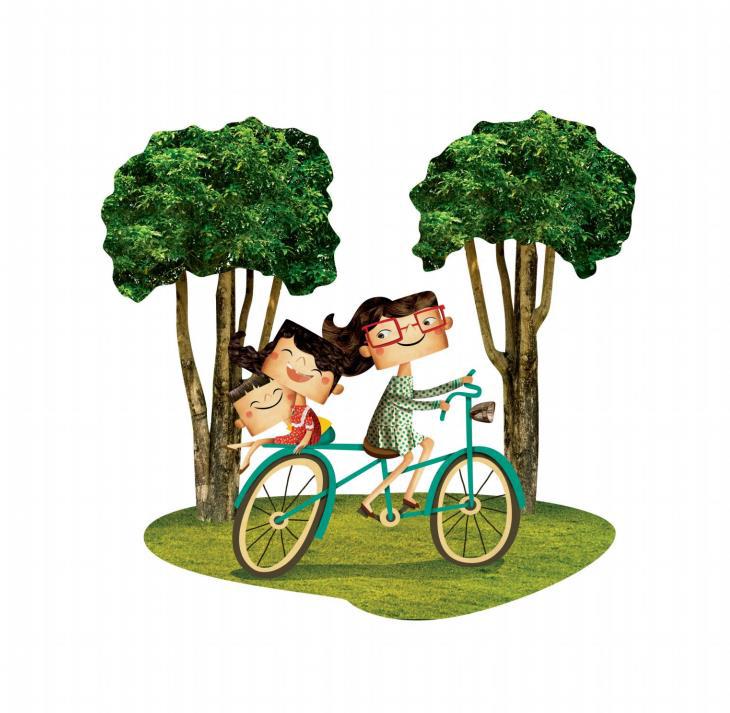 Ascrianças andam de bicicleta.
B
As crianças andamdebicicleta.
C
.
.
As criançasandam de bicicleta
D
As crianças andam de bicicleta.
Resolva as atividades em seu caderno
Ditado estourado

Colocar dentro das bexigas frases que a criança deverá completar. 
Ao som de uma música, a criança deverá brincar com as bexigas;
Quando a música parar, cada criança deverá  pegar uma bexigar, estourá-la, ler a frase e completá-la.
 Era uma vez  uma bailarina...
 Os sete anões...
Na casa de vovó ...
 O Pinóquio é um ...
Os três porquinhos construíram ...

Use sua imaginação e crie novas frases.




.
O Pinóquio é um...
Os sete anões...
Os três porquinhos construíram...
Na casa de vovó...
Era uma vez  uma bailarina...
Vamos conferir os acertos?
1. D
2. B
3. D
4. A
5. D
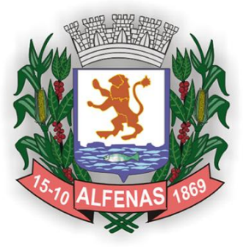 Ensino Fundamental I3º anoMatemática
Secretaria Municipal de Educação e Cultura de Alfenas
2020
01
De acordo com o gráfico, quantas crianças preferem a brincadeira amarelinha?
A
5 crianças
B
6 crianças
C
1 crianças
D
3 crianças
Resolva as atividades em seu caderno
PIÃO
CORDA
BOLA
AMARELINHA
Coelhinho entra na toca

O mediador entregará uma pergunta para a criança. A resposta estará dentro de um dos círculos (tocas);
A criança terá um tempo para resolver mentalmente;
Quando o mediador falar :“coelhinho entra na toca”, a criança deverá entrar na toca em que contém o resultado da pergunta;
Depois a criança deverá ler sua atividade e conferir se acertou.
Alguns exemplos de perguntas
O antecessor de 25?
O resultado de 18- 6?
O número que está entre 
16 e 18?
O Sucessor de 36?
O número que representa 1 dezena e 8 unidades?
18
17
24
37
12
02
Cecília e sua avó foram tomar sorvete. Sua avó pediu três  bolas  e Cecília pediu duas  vezes mais. Quantas bolas de sorvete Cecilia  pediu?
A
8 bolas
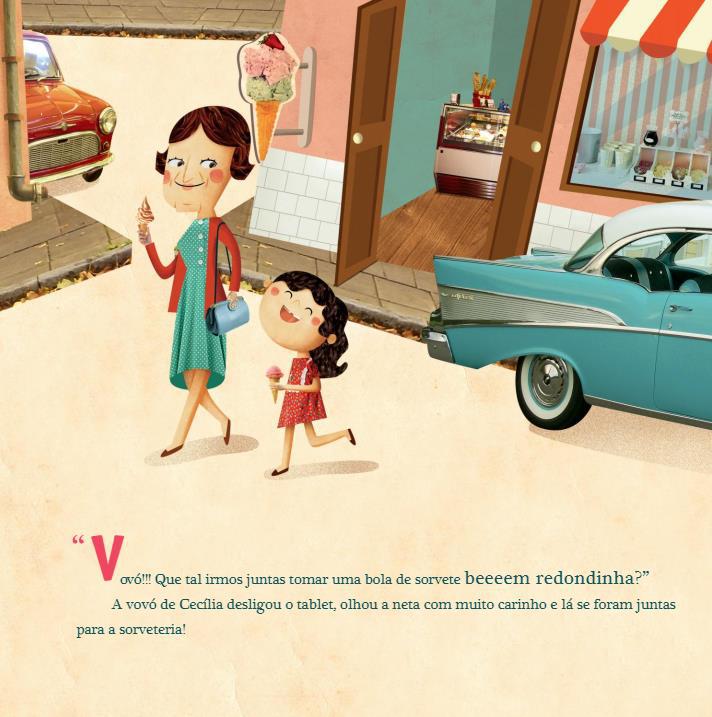 B
4 bolas
C
6 bolas
D
3 bolas
Resolva as atividades em seu caderno
03
Guto vai somar os números que representam as cores: verde escuro, marrom e azul claro. Que resultado ele terá?
A
22
B
18
C
11
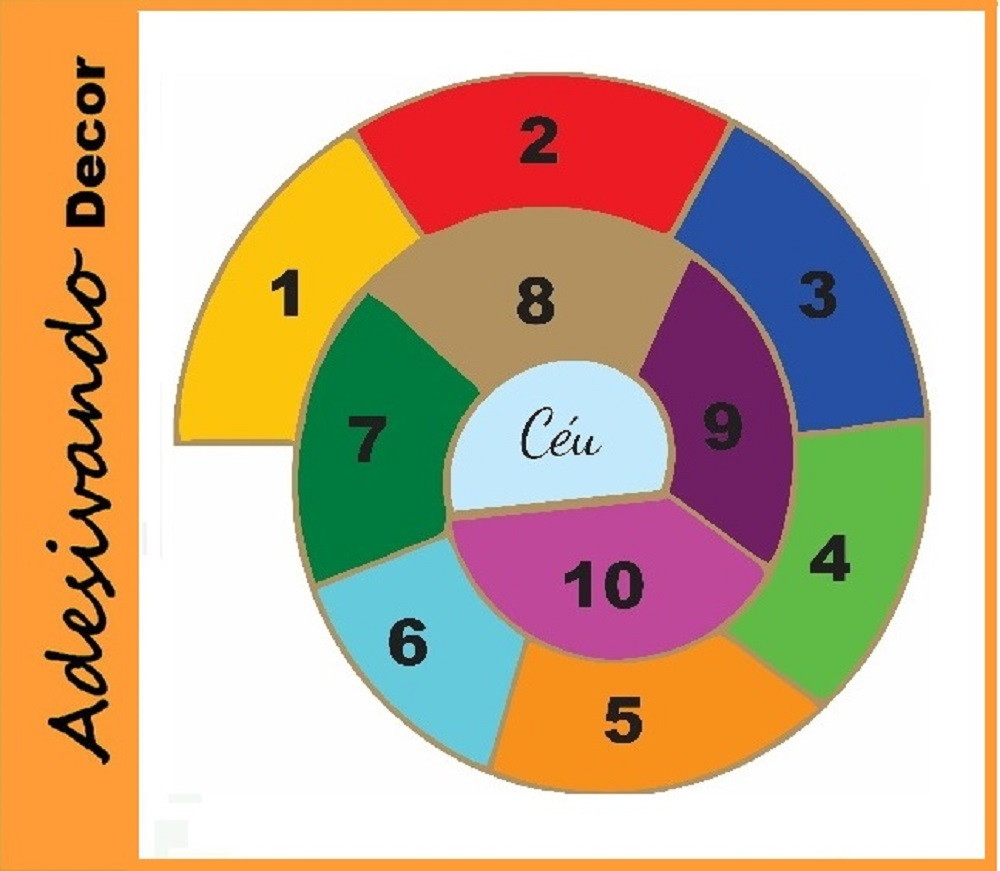 D
21
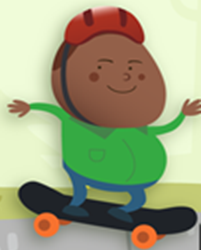 Resolva as atividades em seu caderno
04
Cecília ganhou 20 pirulitos. Ela distribuiu 2  para cada um dos seus  amigos. Com quantos pirulitos ainda ficou?
A
12 pirulitos.
B
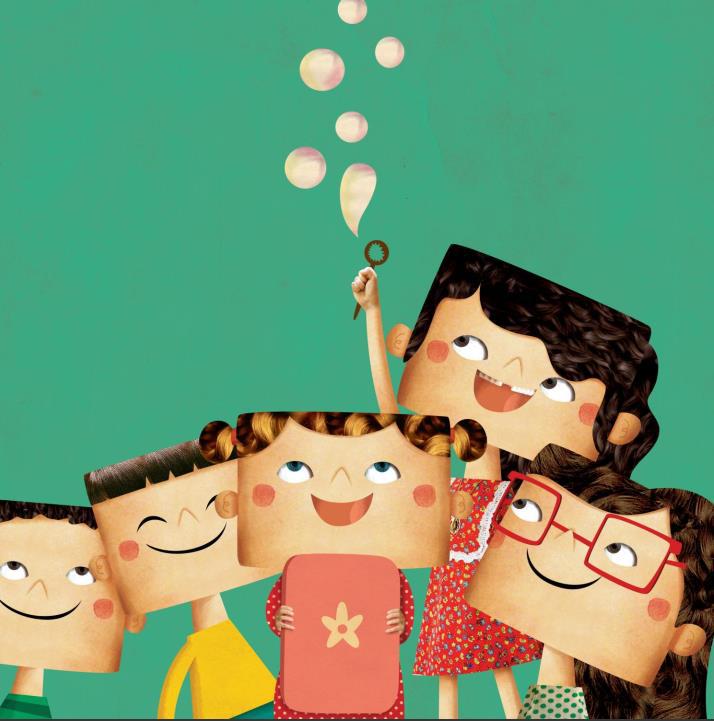 4 pirulitos.
C
10 pirulitos
D
5 pirulitos.
Resolva as atividades em seu caderno
Vamos conferir os acertos?
1. A
2. C
3. D
4. A
TCHAU!
SE CUIDEM!
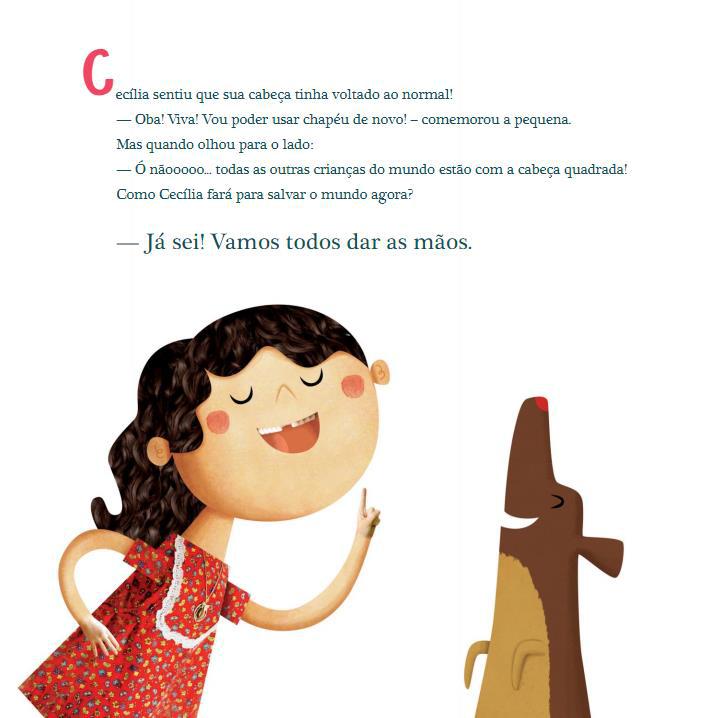